Dog shelter
Vytvořila: 2.AL OACB
On May 18th our class with the teacher Daniela Pokorná visited the dog shelter.
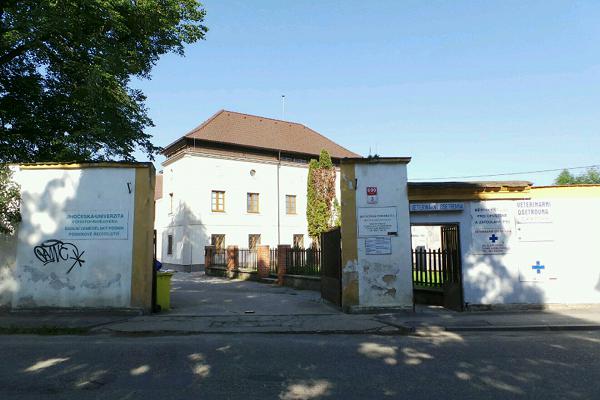 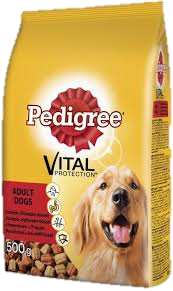 Before we went there, we bought dog granules 
and took any blankets
 and old towels from home.
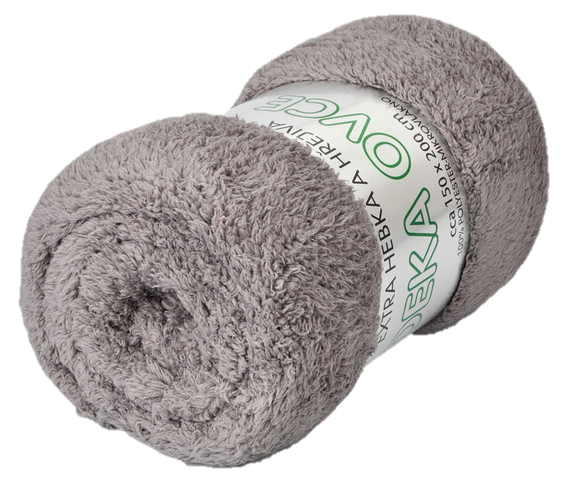 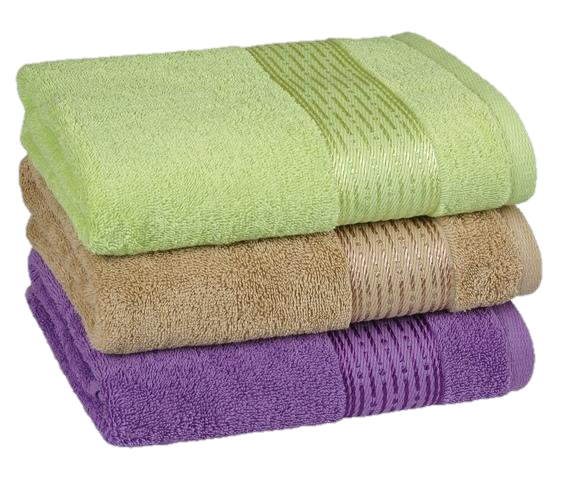 When we got there, the dog breeder assigned us the dogs and we went with them for a walk to the park.
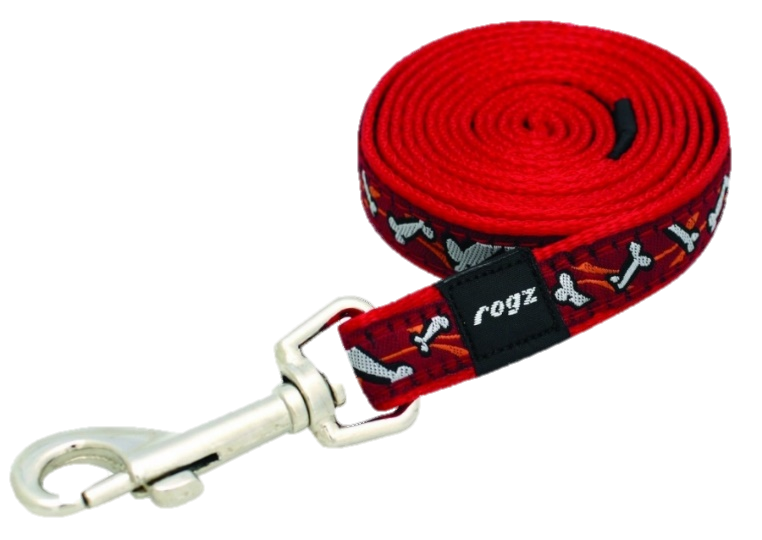 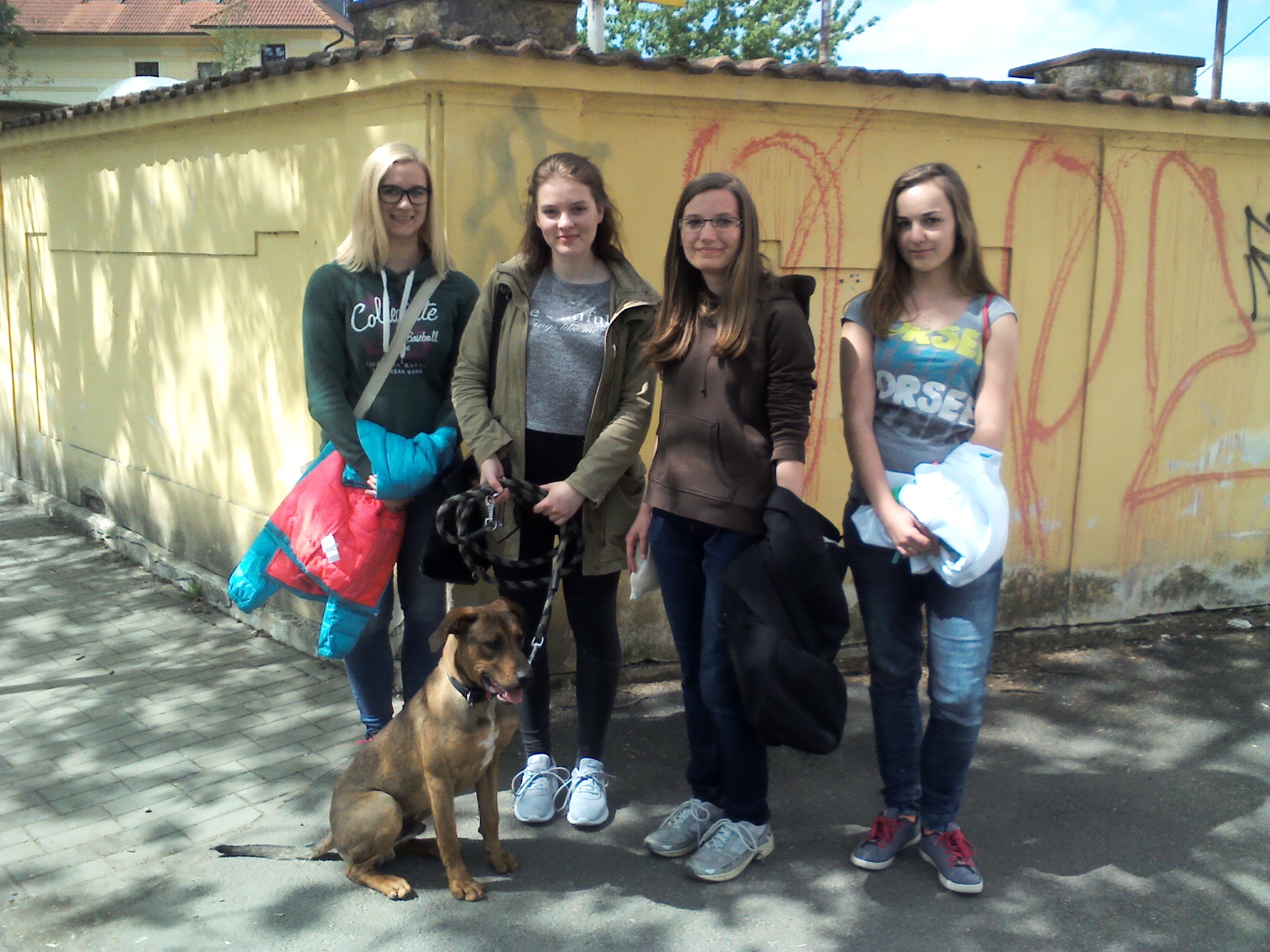 We had to have them on a leash, but we think that they enjoyed it.
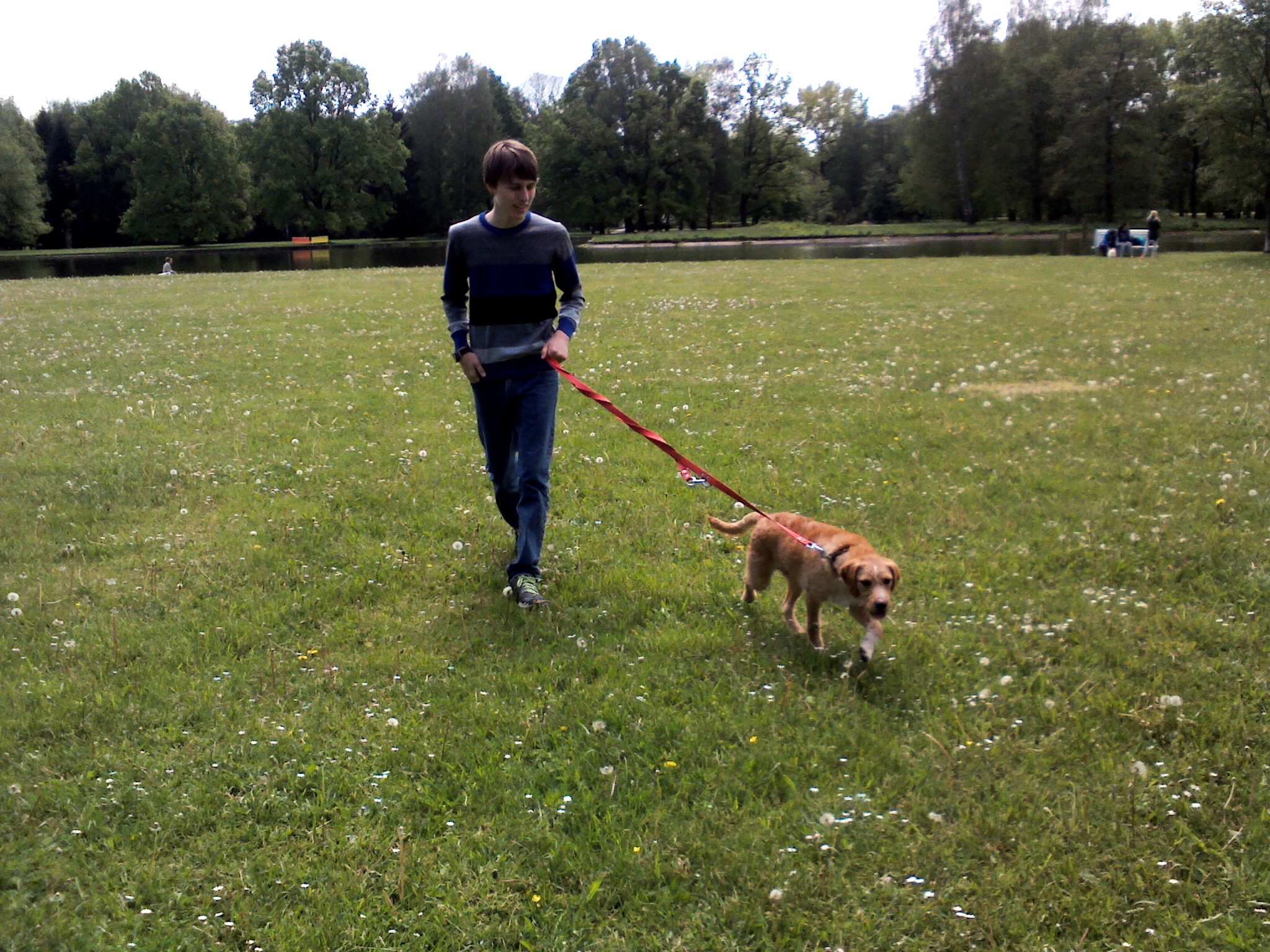 After almost one hour we gave them back so we were sad but it could be a motivation to visit them more often.
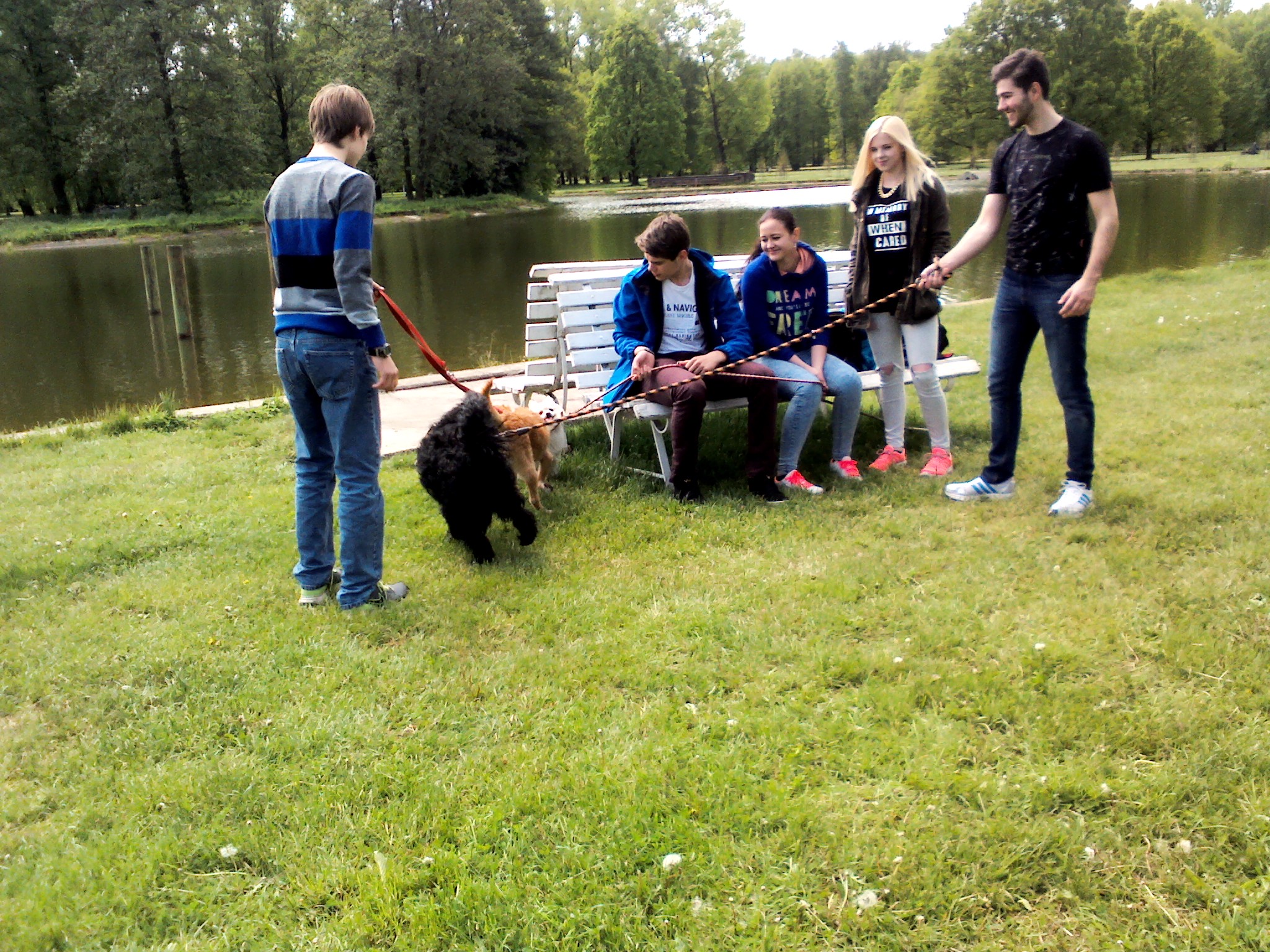 We are looking forward to the next visit of the dog shelter.
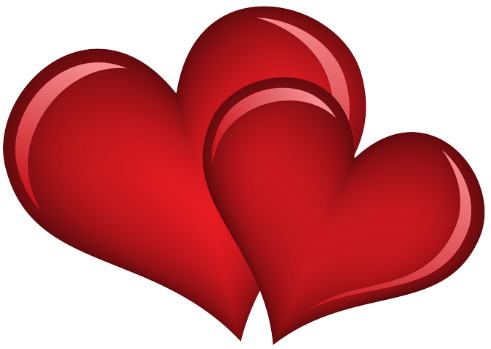